汇报人：PPT818
汇报时间：xx年xx月
父亲节主题简洁PPT模板
Don't aim for success if you want it; just do what you love and believe in, and it will come naturally.
目录
CONTENTS
01
02
03
04
请在此处输入您的文本
请在此处输入您的文本
请在此处输入您的文本
请在此处输入您的文本
01
单击此处添加标题
这里添加标题
这里添加标题
请在这里添加相应的文字内容请在这里添加相应的文字内容
这里添加标题
请在这里添加相应的文字内容请在这里添加相应的文字内容
这里添加标题
请在这里添加相应的文字内容请在这里添加相应的文字内容
请在这里添加相应的文字内容请在这里添加相应的文字内容
请在这里添加相应的文字内容请在这里添加相应的文字内容
请在这里添加相应的文字内容请在这里添加相应的文字内容
请在这里添加相应的文字内容请在这里添加相应的文字内容
请在这里添加相应的文字内容请在这里添加相应的文字内容
请在这里添加相应的文字内容请在这里添加相应的文字内容
01
02
03
请在这里添加相应的文字内容请在这里添加相应的文字内容
请在这里添加相应的文字内容请在这里添加相应的文字内容
请在这里添加相应的文字内容请在这里添加相应的文字内容
04
05
06
请在这里添加相应的文字内容请在这里添加相应的文字内容
请在这里添加相应的文字内容请在这里添加相应的文字内容
请在这里添加相应的文字内容请在这里添加相应的文字内容
这里添加标题
这里添加标题
这里添加标题
这里添加标题
30%
70%
85%
60%
请在这里添加相应的文字内容请在这里添加相应的文字内容
请在这里添加相应的文字内容请在这里添加相应的文字内容
请在这里添加相应的文字内容请在这里添加相应的文字内容
请在这里添加相应的文字内容请在这里添加相应的文字内容
02
单击此处添加标题
这里添加文字
这里添加文字
这里添加文字
这里添加文字
这里添加文字
这里添加文字
Step 1
Step 2
Step 3
这里添加标题
请在这里添加相应的文字内容请在这里添加相应的文字内容
这里添加标题
请在这里添加相应的文字内容请在这里添加相应的文字内容
这里添加标题
请在这里添加相应的文字内容请在这里添加相应的文字内容
标题
标题
标题
标题
标题
标题
03
单击此处添加标题
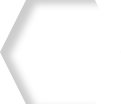 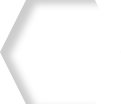 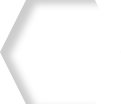 02
01
03
请在此处输入您的文本请在此处输入您的文本
请在此处输入您的文本请在此处输入您的文本
请在此处输入您的文本请在此处输入您的文本
这里添加文字标题
请在这里添加相应的文字内容请在这里添加相应的文字内容
26%
这里添加文字标题
请在这里添加相应的文字内容请在这里添加相应的文字内容
这里添加文字标题
请在这里添加相应的文字内容请在这里添加相应的文字内容
请在这里添加标题
请在这里添加标题
请在这里添加相应的文字内容请在这里添加相应的文字内容
请在这里添加相应的文字内容请在这里添加相应的文字内容
请在这里添加标题
请在这里添加标题
请在这里添加相应的文字内容请在这里添加相应的文字内容
请在这里添加相应的文字内容请在这里添加相应的文字内容
请在这里添加标题
请在这里添加标题
请在这里添加标题
请在这里添加相应的文字内容请在这里添加相应的文字内容
请在这里添加相应的文字内容请在这里添加相应的文字内容
04
单击此处添加标题
文本
文本
文本
标题
此处输入文本
此处输入文本
此处输入文本
此处输入文本
此处输入文本
此处输入文本
文本
文本
文本
此处输入文本
此处输入文本
此处输入文本
此处输入文本
此处输入文本
此处输入文本
01
03
05
02
04
标题
标题
标题
标题
标题
此处输入文本
此处输入文本
此处输入文本
此处输入文本
此处输入文本
此处输入文本
此处输入文本
此处输入文本
此处输入文本
此处输入文本
此处输入文本
此处输入文本
此处输入文本
此处输入文本
此处输入文本
此处输入文本
此处输入文本
此处输入文本
此处输入文本
此处输入文本
请在此处输入您的文字
请在此处输入您的文字
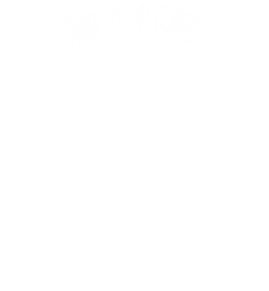 请在此处输入您的文字
90%
80%
70%
50%
此处输入您的文本，或者将您的文本粘贴到此处。此处输入您的文本，或者将您的文本粘贴到此处。此处输入您的文本，或者将您的文本粘贴到此处。此处输入您的文本，或者将您的文本粘贴到此处。
标题
标题
标题
标题
汇报人：PPT818
汇报时间：xx年xx月
感谢您的观看 THANKS
Don't aim for success if you want it; just do what you love and believe in, and it will come naturally.